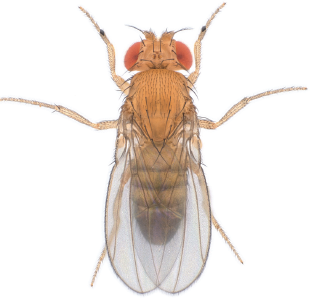 How to Model Disease in the Lab
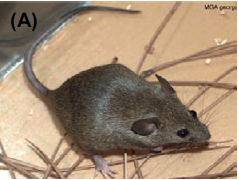 Andrew B. Gladden, PhD
Associate Professor
Department of Pathology & Laboratory Medicine
University of North Carolina at Chapel Hill
Introduction to Pathology of Disease
October 5, 2021
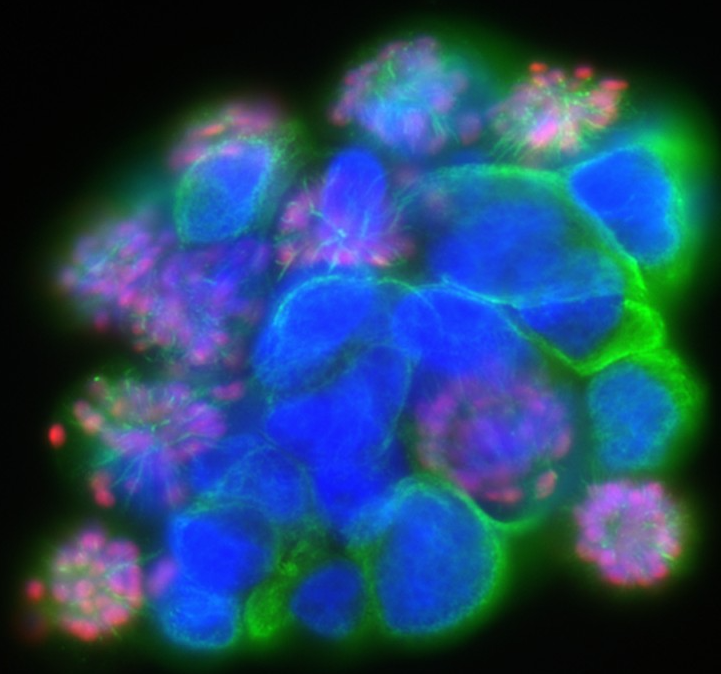 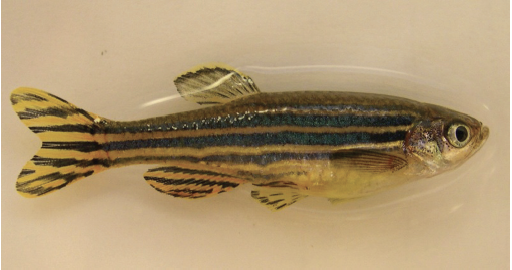 Goals for today’s class!
Understand the intrinsic cellular response used in genetic engineering.
Understand why the mouse is used as a disease model in the lab.
Learn how to overexpress a gene in a specific mouse tissue.
Identify how to disrupt an endogenous gene in mice or cells.
Become familiar with how human cells or tissue are studied in the lab.
Learn what type of mice are used to grow human tissue.
#1 GOAL!! Participate in class, ask questions as we move through different topics!
How Does One Gene Make a Large Amount of Protein?
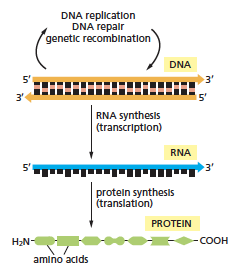 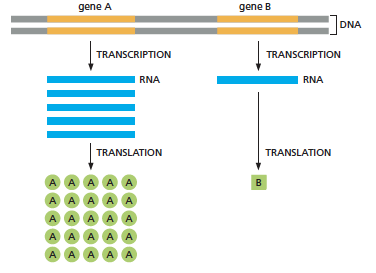 Molecular Biology of the Cell, Taylor & Francis 2014
Poll Question 2: Yes or No
Poll Question 1: Yes or No
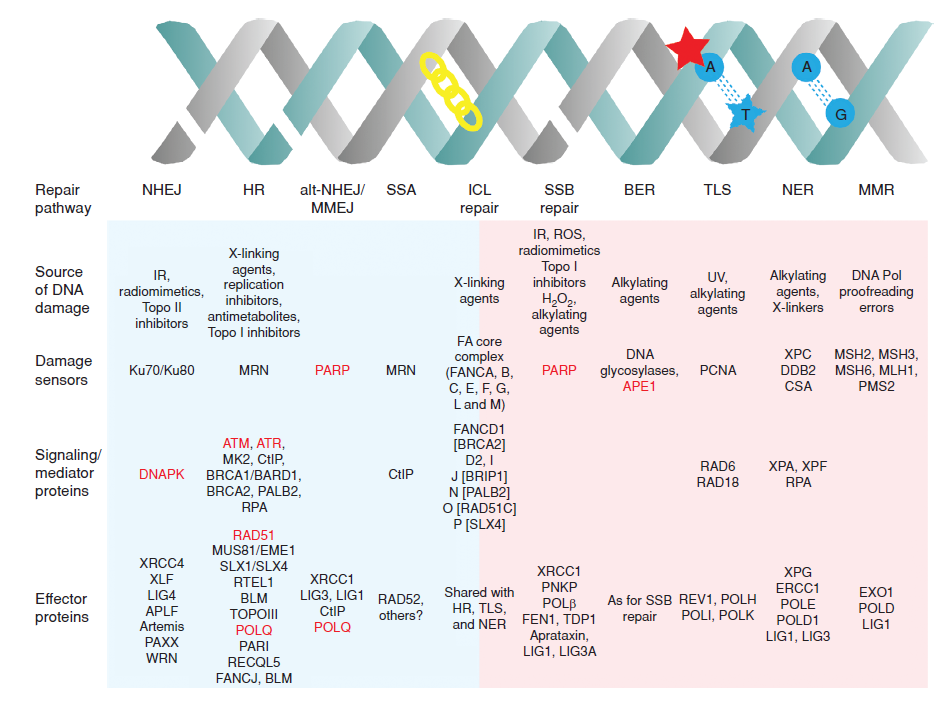 NHEJ =
Non-homologous
End Joining
HR =
Homologous
Recobination
Brown et al.,
Cancer Discovery 7, p20 (2017)
[Speaker Notes: Poll Question #1: Have you heard of the DNA Damage Response?  Yes or No
Poll Question #2: Have you heard of CRISPR/Cas9? Yes or no]
Recombination repair DNA breaks by retrieving sequence information from undamaged DNA
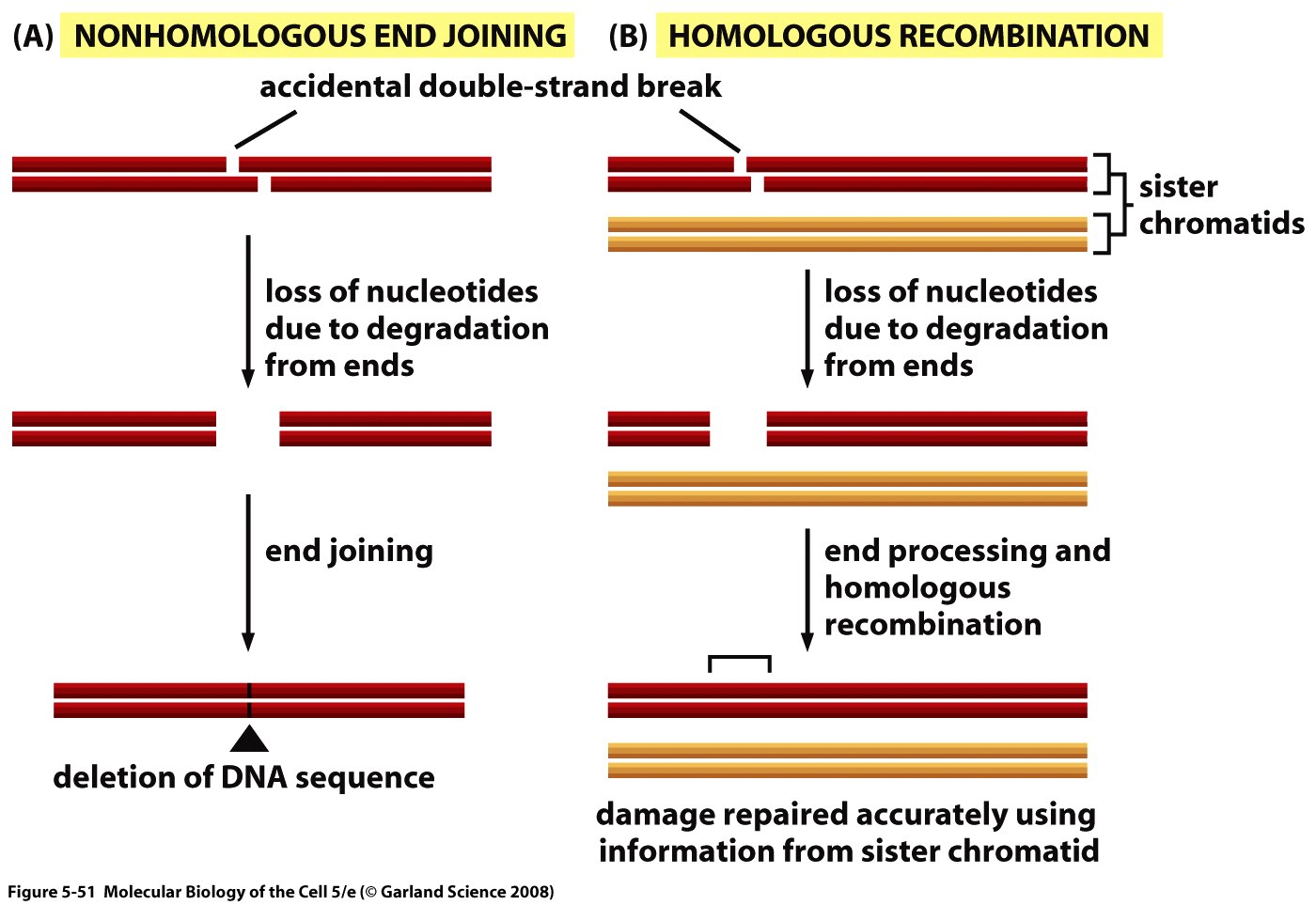 Remember:
DNA is double
Stranded (red bars).

Each mammalian gene
 2 alleles (sisters) in
the genome.
Goals for today’s class!
Understand the intrinsic cellular response used in genetic engineering.
Understand why the mouse is used as a disease model in the lab.
Learn how to overexpress a gene in a specific mouse tissue.
Identify how to disrupt an endogenous gene in mice or cells.
Become familiar with how human cells or tissue are studied in the lab.
Learn what type of mice are used to grow human tissue.
#1 GOAL!! Participate in class, ask questions as we move through different topics!
Are we all just a bag of cells?
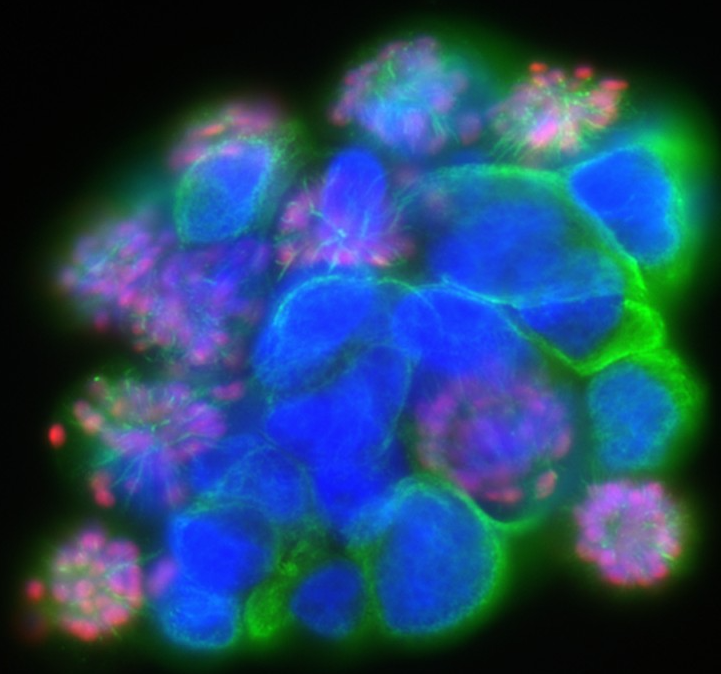 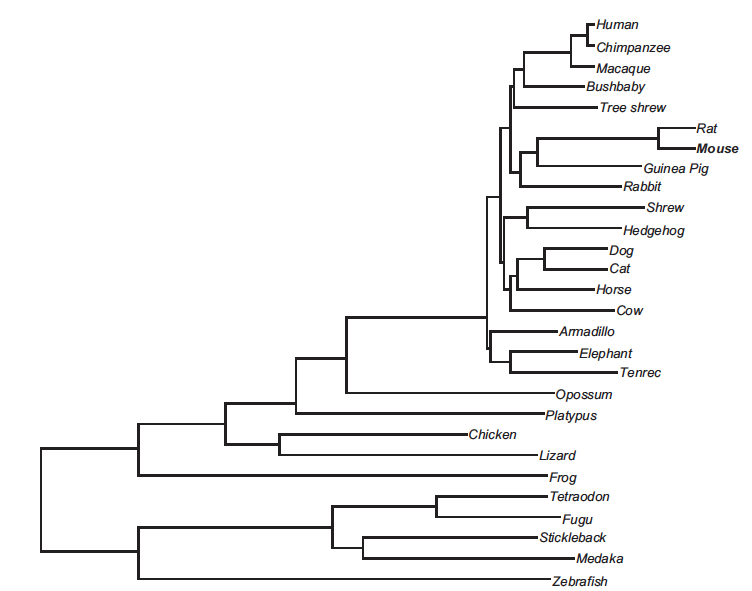 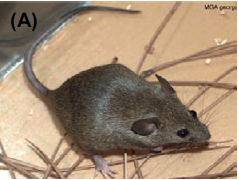 Way down 
the tree!
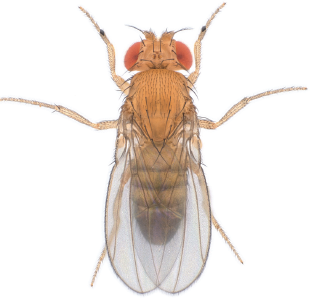 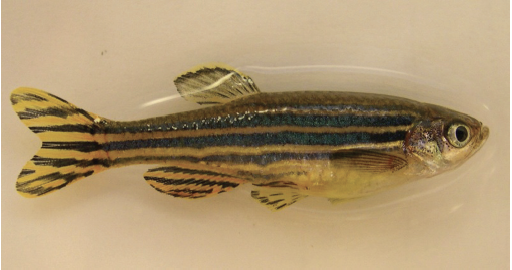 Drosophila
From: The Laboratory Mouse 2012
[Speaker Notes: d]
The Lab Mouse Developmental Timeline
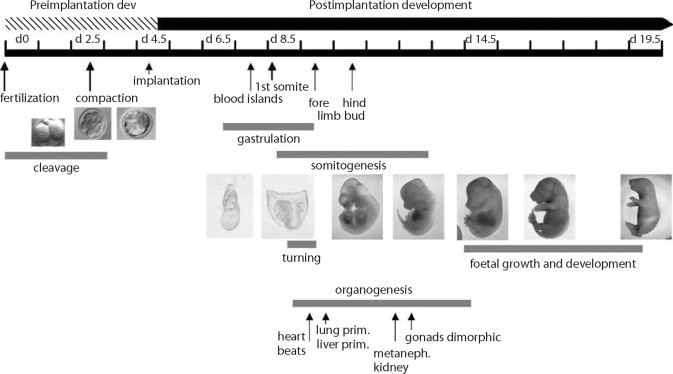 Implantation
Gastrulation
Fertilization
Sexual
Mature
Lifespan
Birth
Weaning
P21
e21=P0
18-24
months
P42-P49
e6.5-e9.5
0
e4.5
Days:
Embryo
Juvenile
Adult
The Mouse Genetic Toolbox
Transgenic Mice
Relatively fast way to generate mice.
Random integration, does not target endogenous gene (generally)
Can be used to overexpress genes or genes that make enzymes in specific tissues.
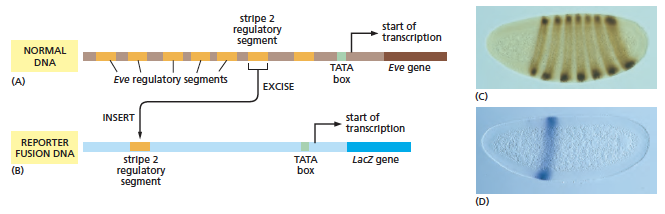 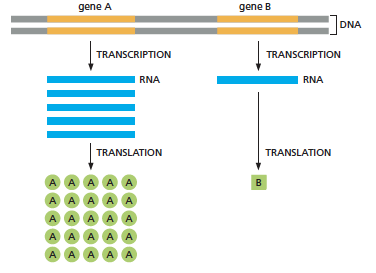 Drosophila (fly)
Embryo
Regulatory Segment = Promoter
DNA Sequences that promote transcription
Molecular Biology of the Cell, Taylor & Francis 2014
The Mouse Genetic Toolbox
Transgenic Mice
Relatively fast way to generate mice.
Random integration, does not target endogenous gene (generally)
Can be used to overexpress genes, examples: Eu-Myc (Lymphoma)
Can be used to drive expression of enzymes utilized in site-specific mutagenesis, examples: 
MMTV-Cre, Wnt7a-Cre, B-actin-Flp.
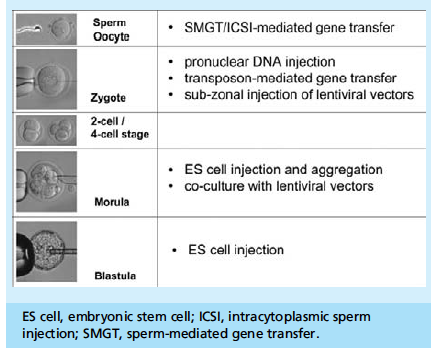 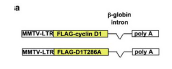 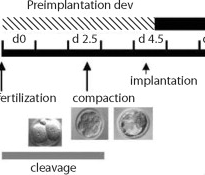 Goals for today’s class!
Understand the intrinsic cellular response used in genetic engineering.
Understand why the mouse is used as a disease model in the lab.
Learn how to overexpress a gene in a specific mouse tissue.
Identify how to disrupt an endogenous gene in mice or cells.
Become familiar with how human cells or tissue are studied in the lab.
Learn what type of mice are used to grow human tissue.
#1 GOAL!! Participate in class, ask questions as we move through different topics!
How Can You as a Researcher Hijack the Cells Intrinsic Responses to Disrupt a Gene?
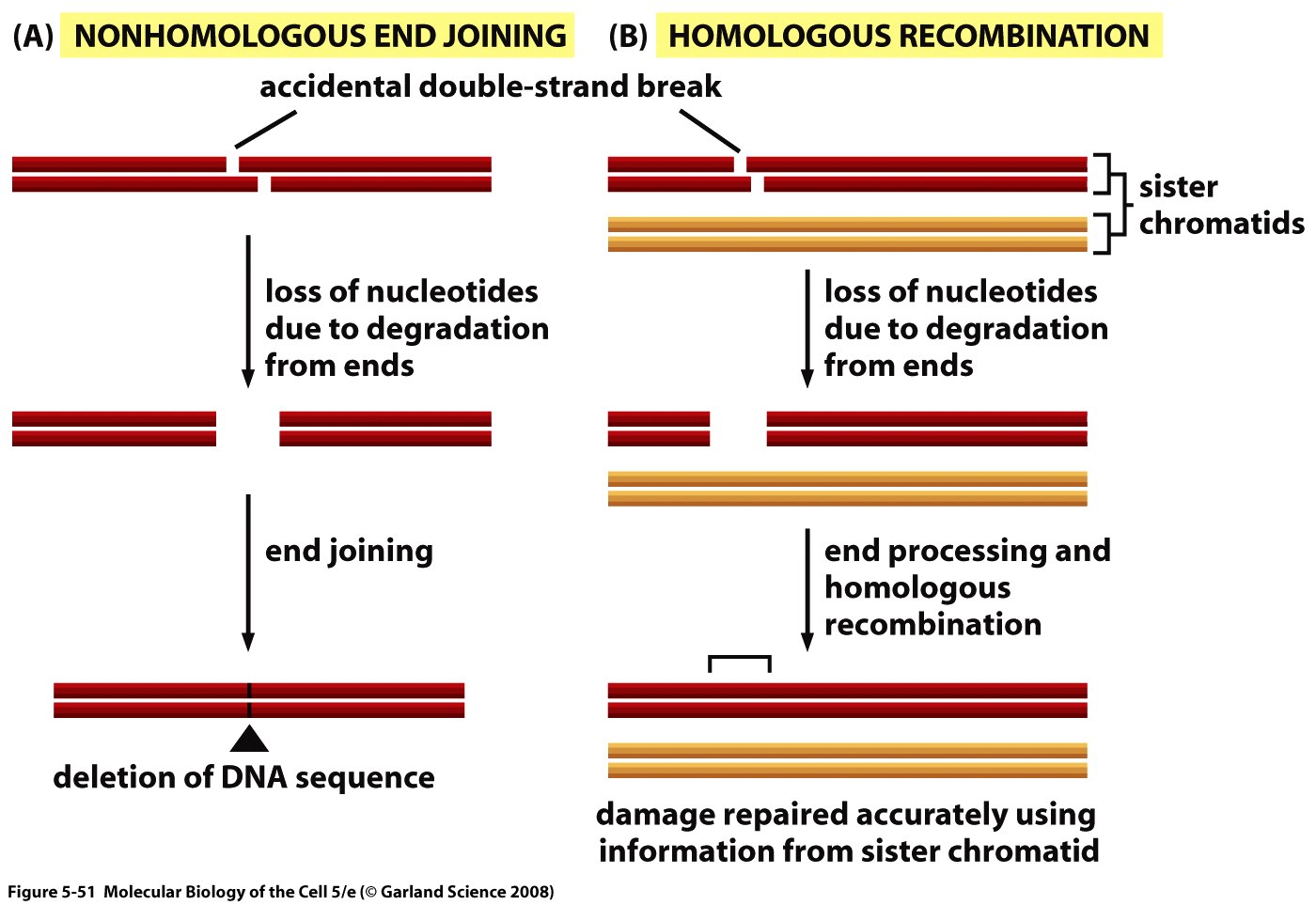 Remember:
DNA is double
Stranded (red bars).

Each mammalian gene
 2 alleles (sisters) in
the genome.
What if you 
substitute the 
template for
repair?
How Can You as a Researcher Hijack the Cells Intrinsic Responses to Disrupt a Gene?
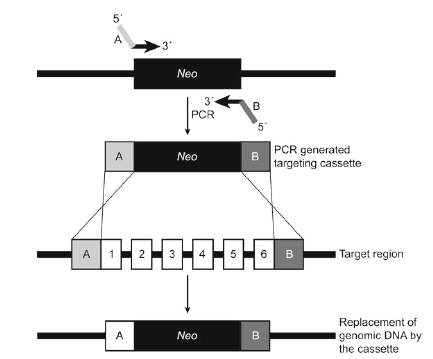 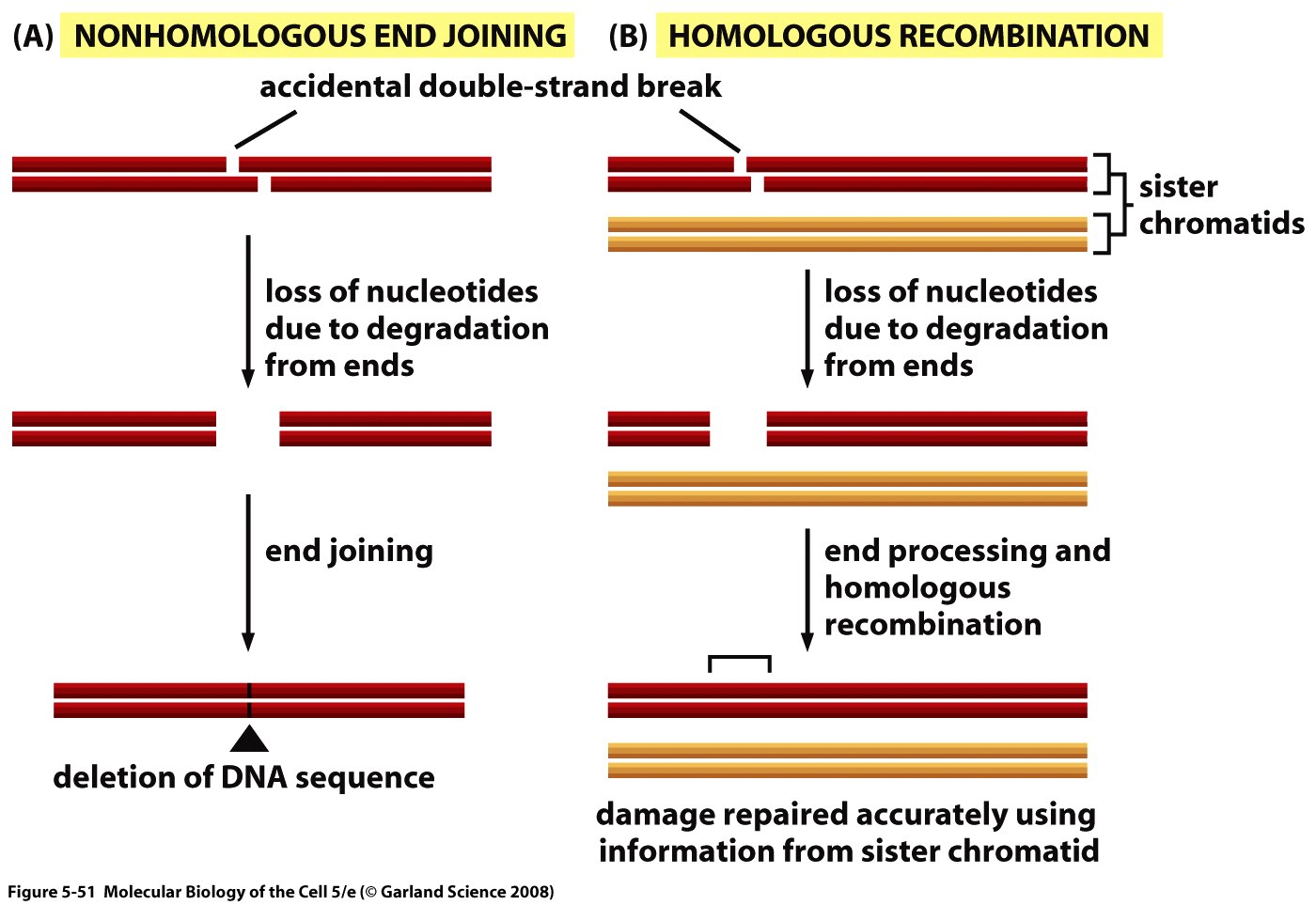 Targeting
Template
How Do You Get Your Targeting Template Into a Mouse?
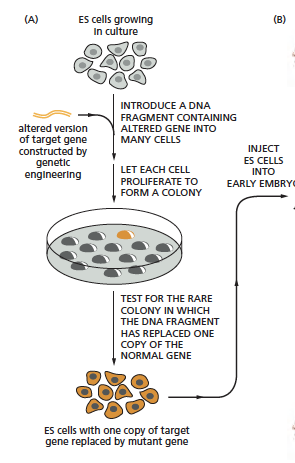 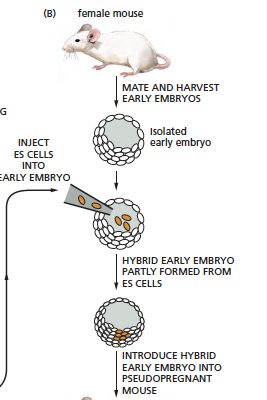 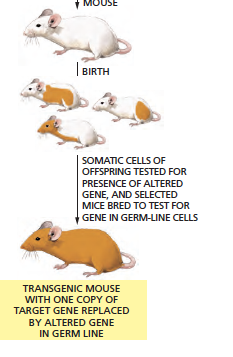 The Mouse Genetic Toolbox
Homologous Recombineering in Mice Using Cre
Targeting
Template
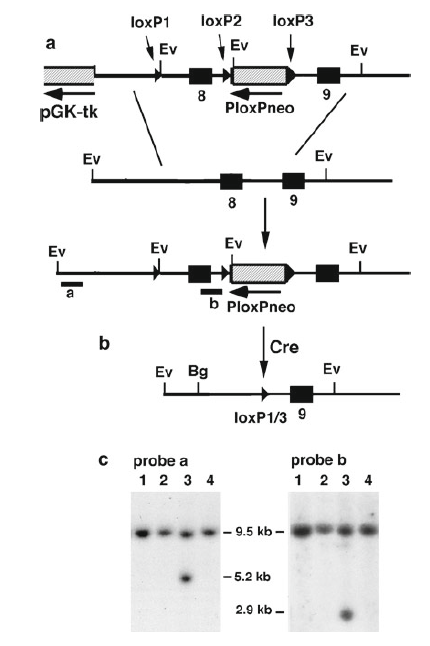 Not a fast may to generate mice includes multiple crosses.
Integration into the endogenous locus and uses endogenous promoter.
Can be used to knockout one or both alleles of a gene.
Can be used to knockin an altered allele (mutant, tagged etc.)
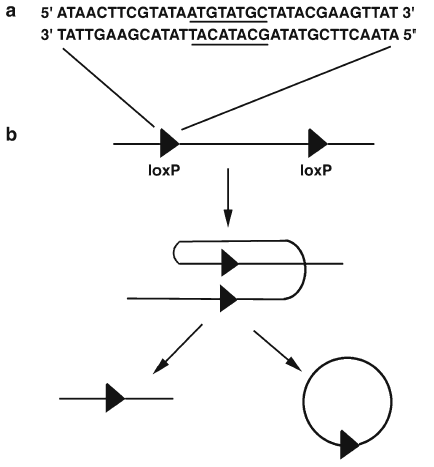 LoxP site contains internal
8bp non-palindromic sequence
surrounded by 13bp inverted
repeat.
**Cre is an enzyme, specifically,
a DNA recombinase that 
identifies LoxP sites.
The Mouse Genetic Toolbox
Homologous Recombineering in Mice Using Cre
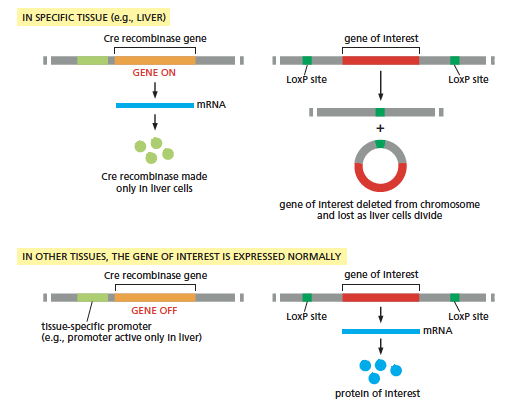 Transgene
Overexpressing
Cre
Targeted
Endogenous
Gene
Using a Conditional Nf2 knockout to Study Skin Biology
Differentiation
Keratin 1
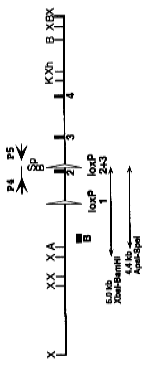 Keratin 14
Proliferation
4 Integrin
Nf2lox/lox Mouse
:Adherens Junctions
:Tight Junctions
:Desmosomes
wild-type
wild-type
Keratin 14-Cre Mouse
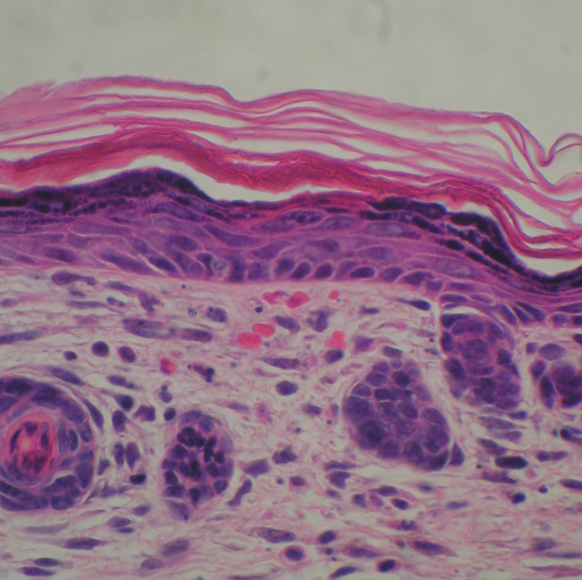 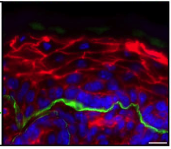 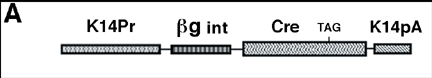 Giovannini et al. 2000
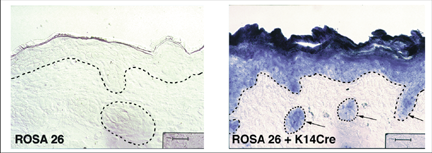 Vasioukhin et al. 1999
Red:
Actin
Green:
4-Integrin
The Mouse Genetic Toolbox
Homologous Recombineering in Mice
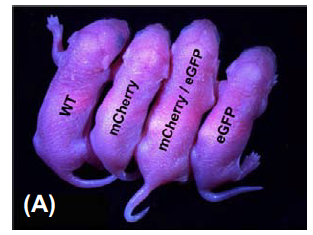 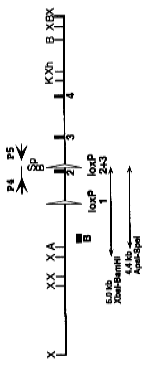 Brightfield
Nf2lox/lox Mouse
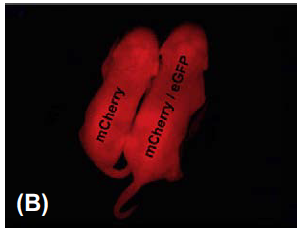 So now you know Cre is working in your model,
but you want to investigate the rate of Cre activity
in live tissue.  How would you suggest doing this?
Cy3 Filter
Giovannini et al. 2000
Keratin 14-Cre Mouse
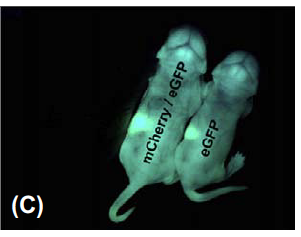 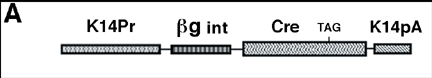 eGFP Filter
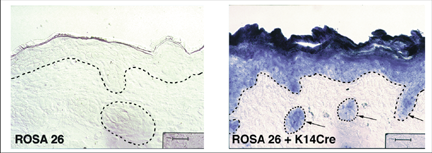 Vasioukhin et al. 1999
Goals for today’s class!
Understand the intrinsic cellular response used in genetic engineering.
Understand why the mouse is used as a disease model in the lab.
Learn how to overexpress a gene in a specific mouse tissue.
Identify how to disrupt an endogenous gene in mice or cells.
Become familiar with how human cells or tissue are studied in the lab.
Learn what type of mice are used to grow human tissue.
#1 GOAL!! Participate in class, ask questions as we move through different topics!
CRISPR/CAS9 the New Flavor on the Block
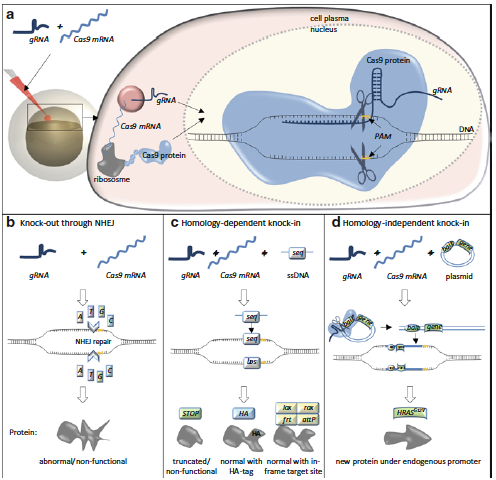 Cas9 is an enzyme
that causes double
strand breaks.
Why is it so 
popular?
Fast!
Multiple species.
Easier to generate
guide RNA.
But……
From: Cancer and Zebrafish 2016
Recombination repair DNA breaks by retrieving sequence information from undamaged DNA
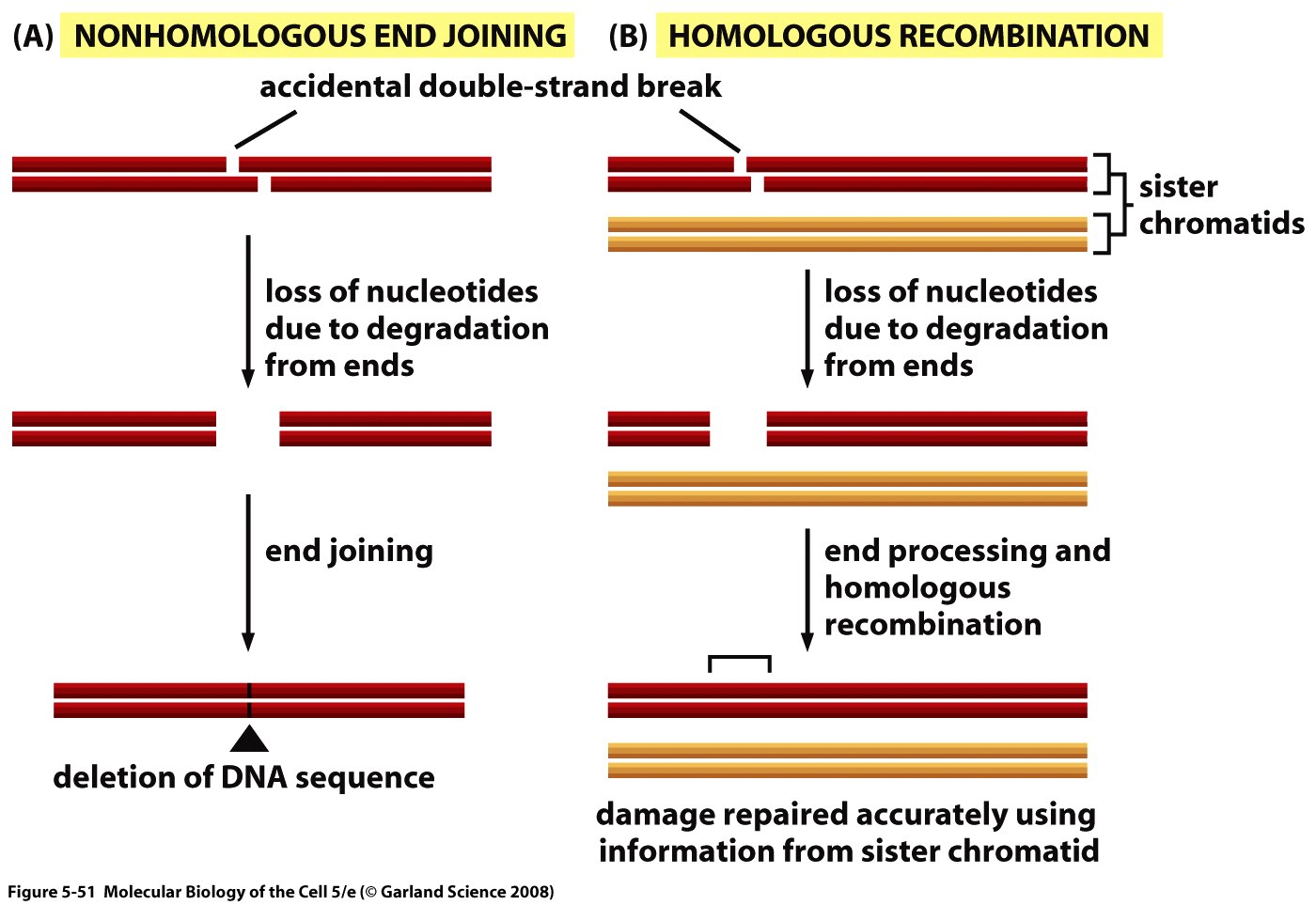 Rate of NHEJ
In CRISPR.
30 to 70%
Rate of HR
In CRISPR.
Less than 1%
CRISPR/CAS9 the New Flavor on the Block
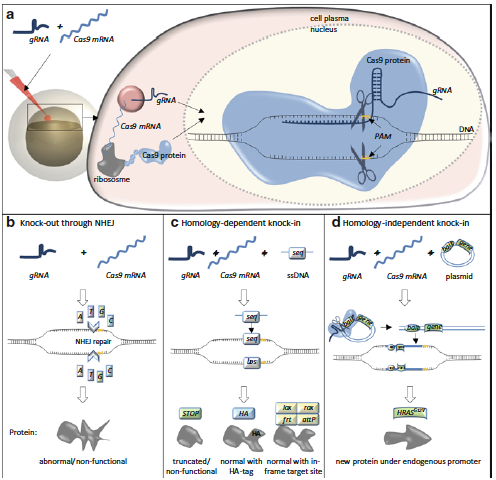 Cas9 is an enzyme
that causes double
strand breaks.
Why is it so 
popular?
Fast!
Multiple species.
Easier to generate
guide RNA.
But……
From: Cancer and Zebrafish 2016
Goals for today’s class!
Understand the intrinsic cellular response used in genetic engineering.
Understand why the mouse is used as a disease model in the lab.
Learn how to overexpress a gene in a specific mouse tissue.
Identify how to disrupt an endogenous gene in mice or cells.
Become familiar with how human cells or tissue are studied in the lab.
Learn what type of mice are used to grow human tissue.
#1 GOAL!! Participate in class, ask questions as we move through different topics!
What about the bag of cells?
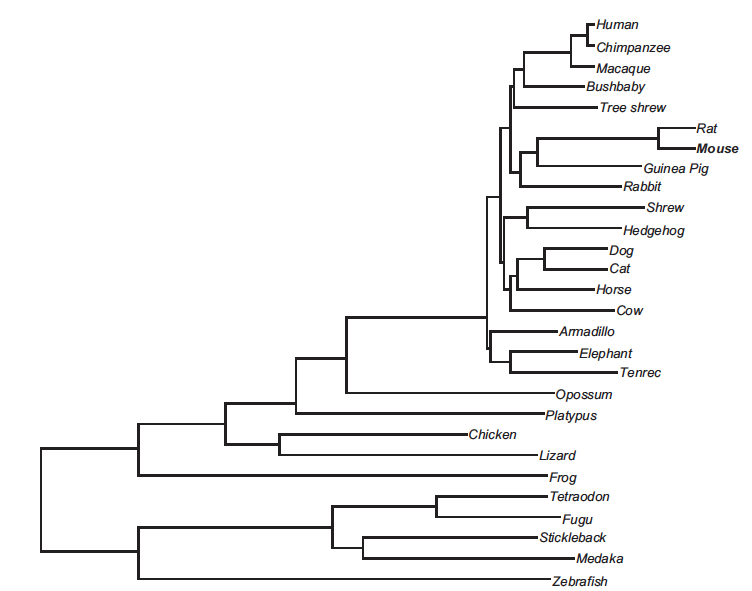 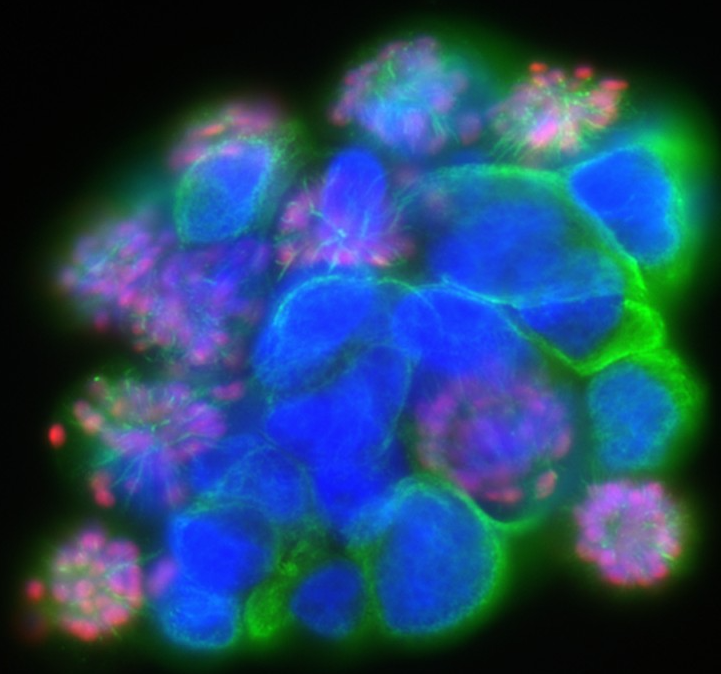 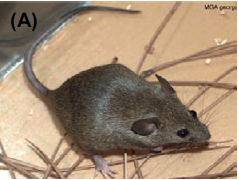 Way down 
the tree!
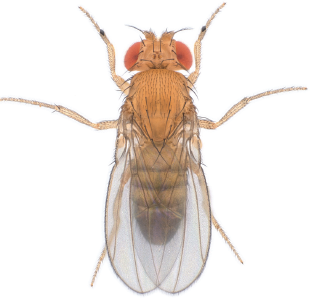 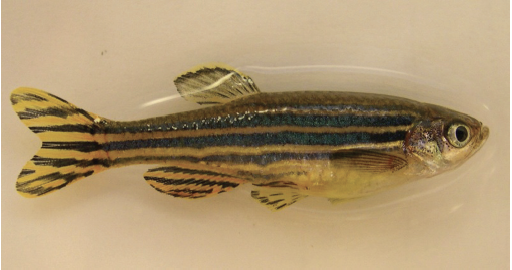 Drosophila
From: The Laboratory Mouse 2012
Clinical Testing Compound Attrition Rates
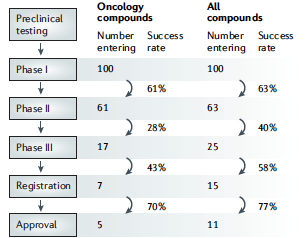 Rates from ten large pharmaceutical companies
In the US and Europe from 1991-2000. 
Phase II, human efficacy assessment, is also
the most expensive.
Sharpless and DePinho, 2006
How do we get a better view of potential efficacy?
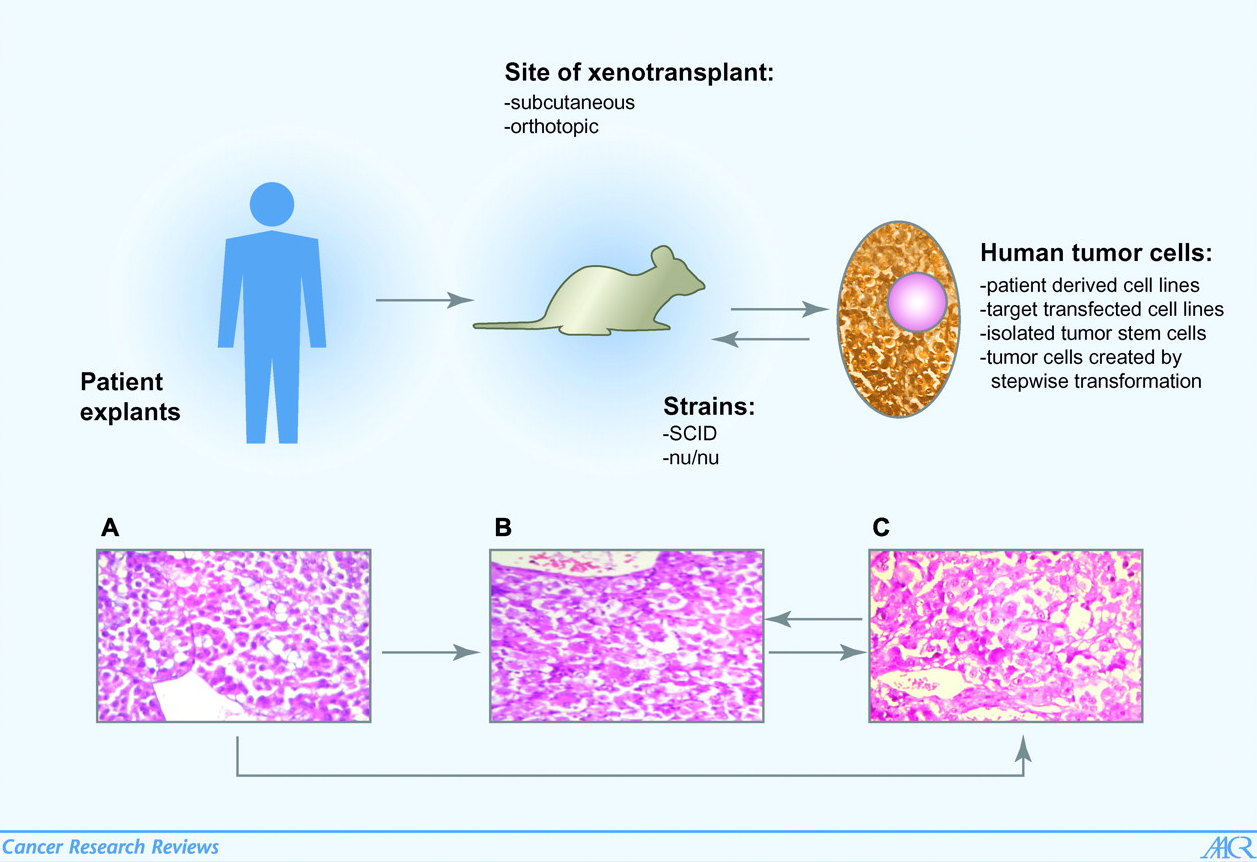 Nude mice: Foxn1nu homozygous
no CD4 or CD8 T cells.
SCID mice: Prkdcscid homozygous
no T or B cells.
Sausville and Burger, 2006
How Fast Can we Assess Drug Treatment?
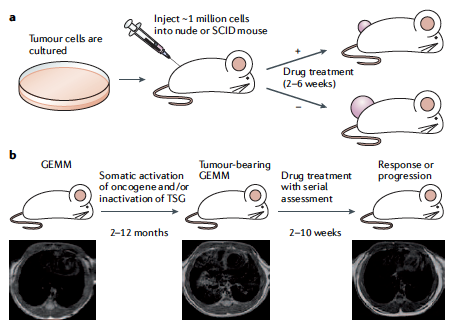 Sharpless and DePinho, 2006
The Future of Humanized Mice
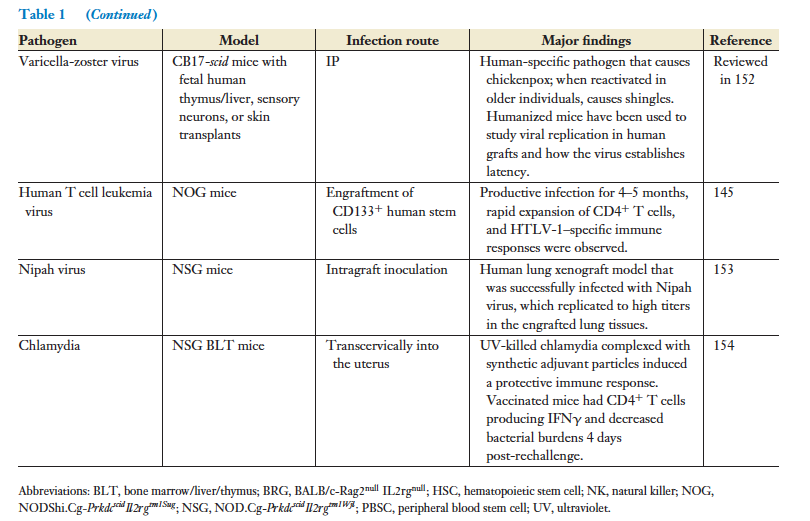 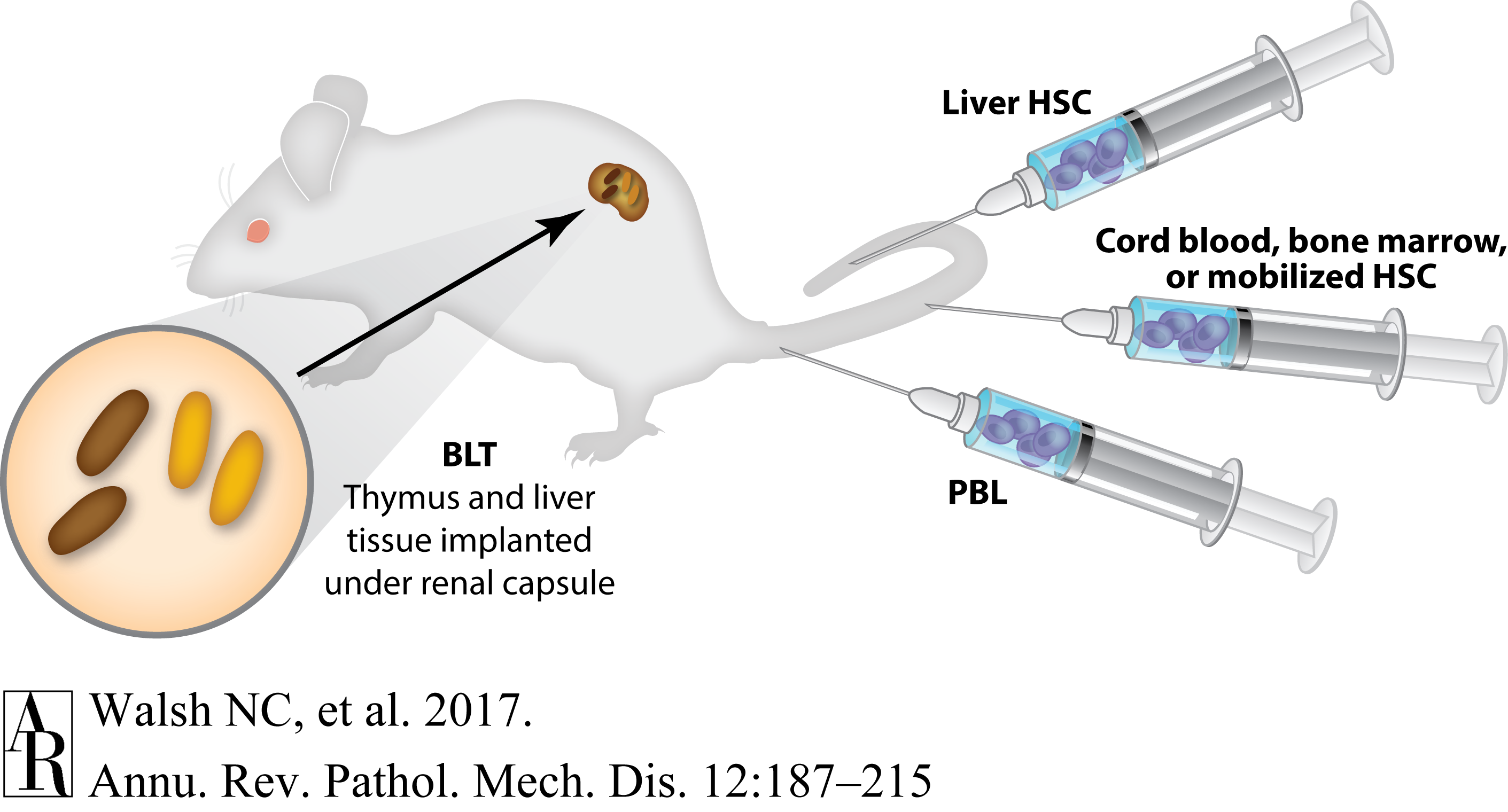 Walsh et al., 2017
Goals for today’s class!
Understand the intrinsic cellular response used in genetic engineering.
Understand why the mouse is used as a disease model in the lab.
Learn how to overexpress a gene in a specific mouse tissue.
Identify how to disrupt an endogenous gene in mice or cells.
Become familiar with how human cells or tissue are studied in the lab.
Learn what type of mice are used to grow human tissue.
#1 GOAL!! Participate in class, ask questions as we move through different topics!